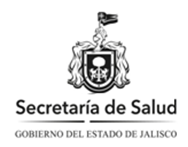 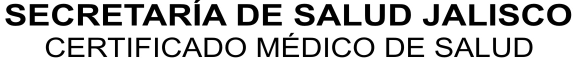 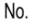 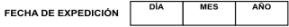 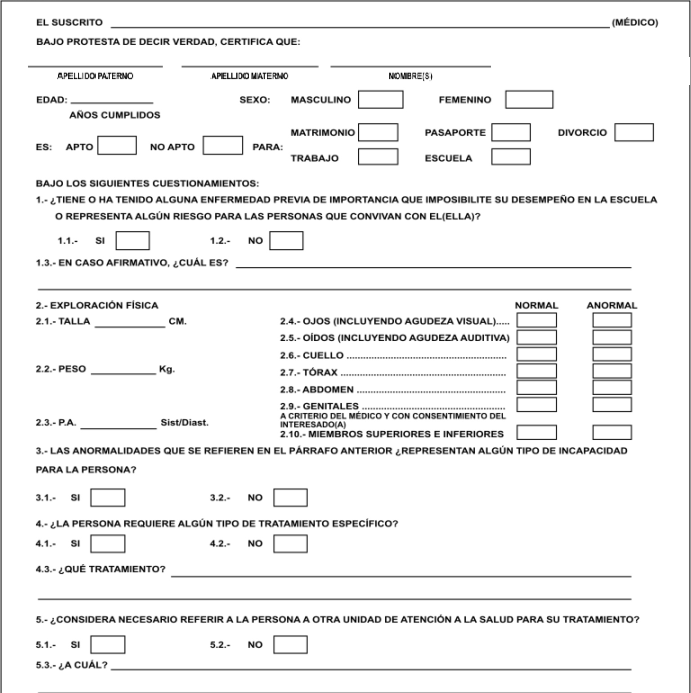 ____________________
     NÚMERO DE EXPEDIENTE
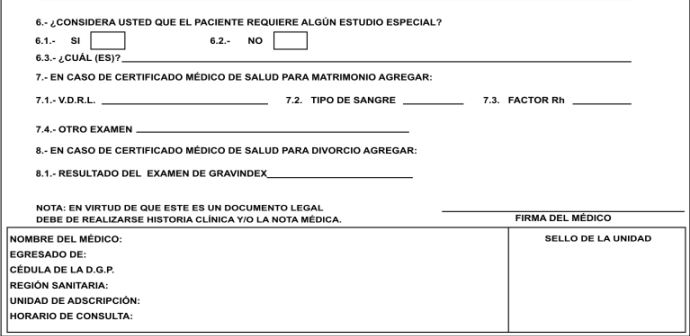 Original: Interesado 
Copia: Expediente Clínico
AM  2013
Versión 2013
135-046-0004